2023-2024 AGM MEETING
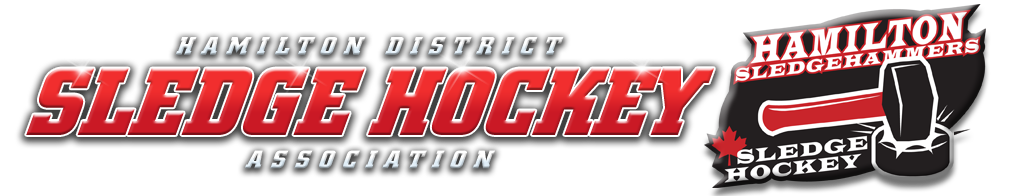 Team presentation
Junior team (Coach Al)
Open team (Coach Sandra)
Intermediate team (Coach Brad)
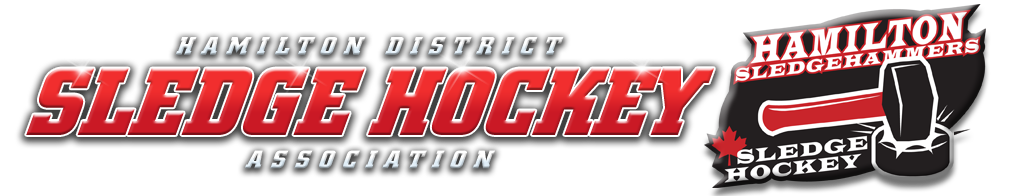 Supper
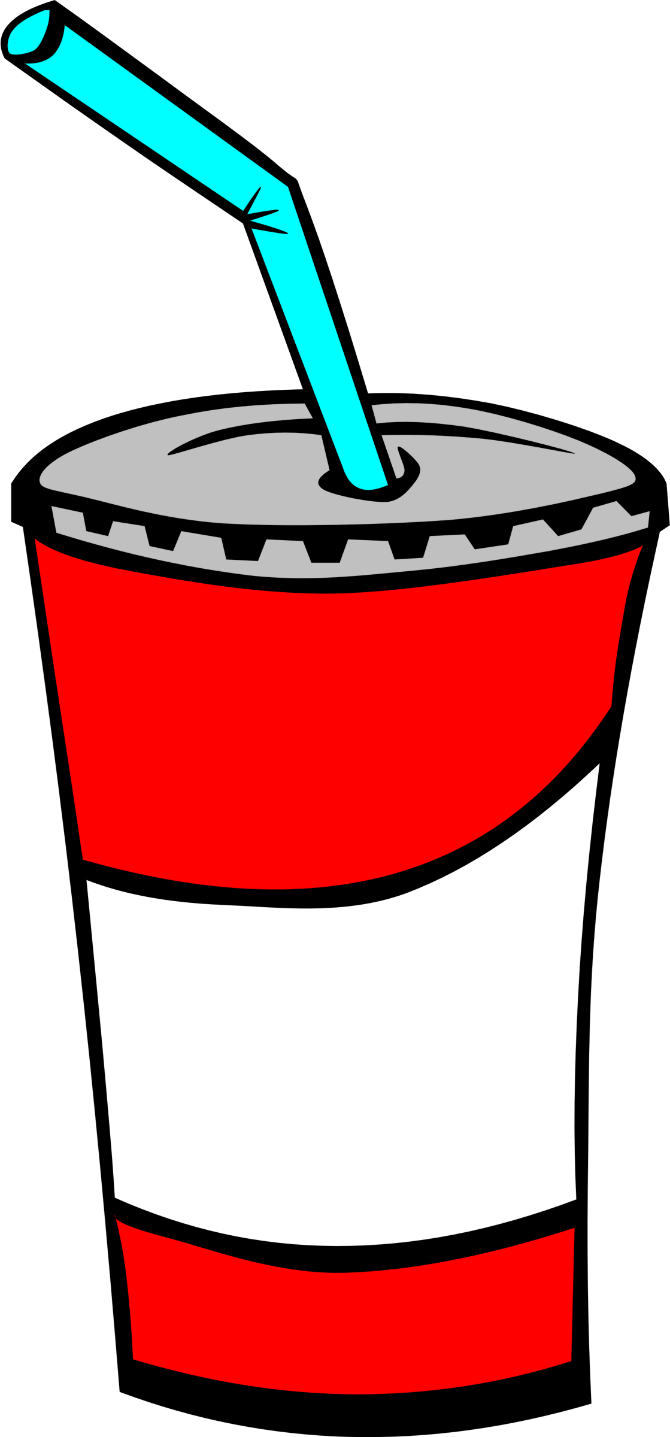 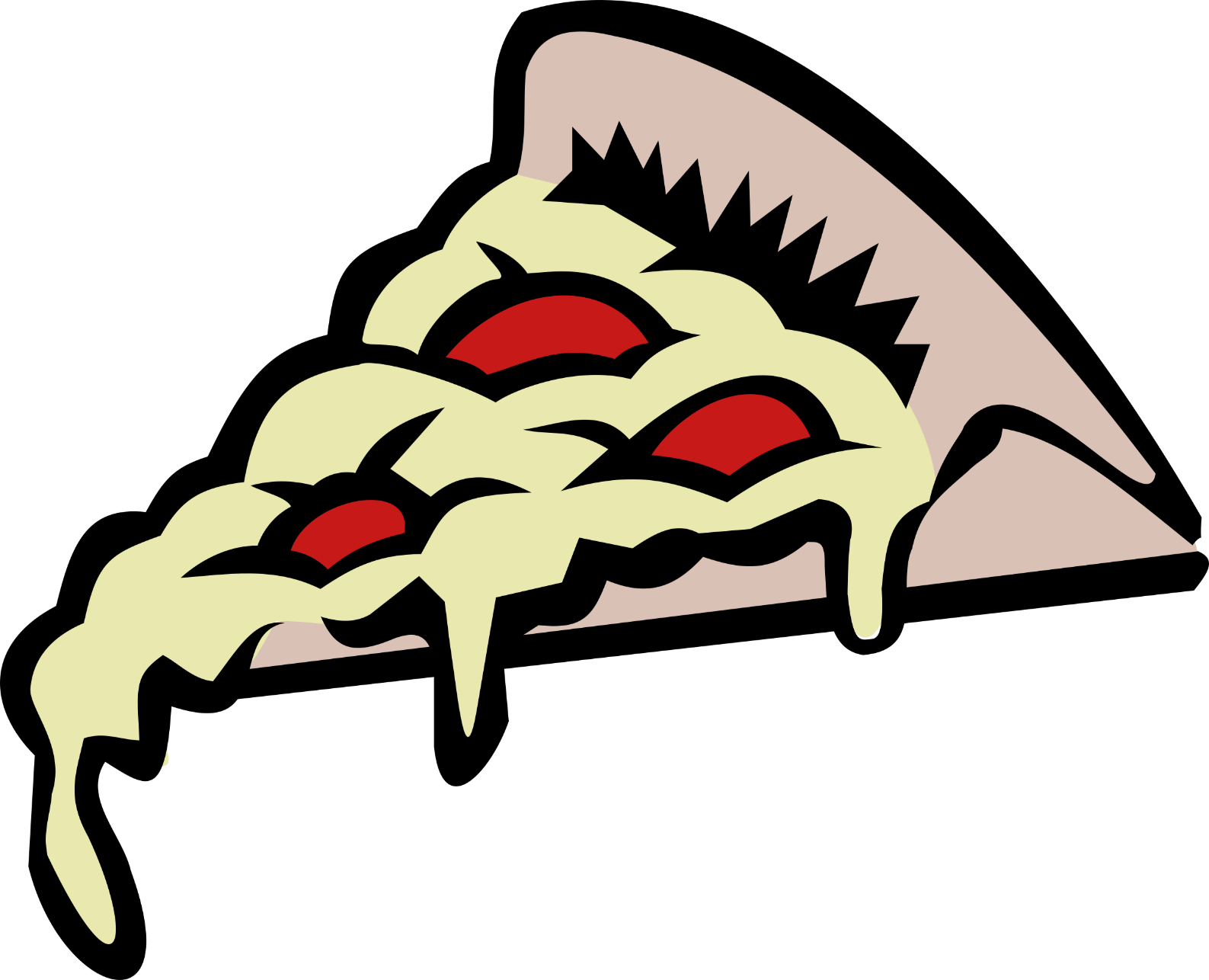 WELCOME TO THE 2024 AGM
Welcome
A sincere Thank you to all the players and parents for a successful 2023-2024 season.
Agenda for the AGM
Approval of last years AGM minutes
Financial report
Executive reports
Amendments to our Constitution
Elections (President, Treasurer, Fundraising Coordinator, Administrative Assistant for 2 years and Volunteer Coordinator 1 year)
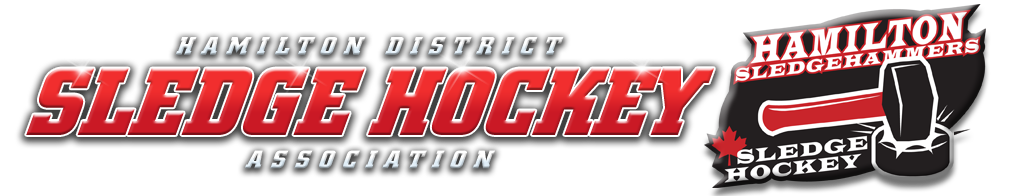 Approval of 2023 AGM minutes
Photocopy
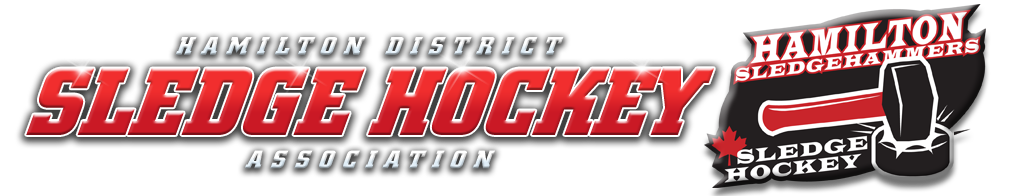 Financial report – Marcel Kampen
Photocopy
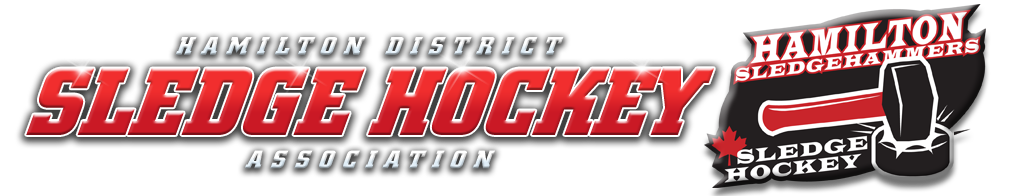 HDSHA President – Mike Séguin
Re-cap on season:
Great showing by all three teams. (Jr – Osha Champs, Intermediate – Osha Silver)
All teams participated in the Cruiser’s Cup and Blizzzard tournament. Again, a great showing from all three teams in the tournament. 
Junior team finalist at the Montreal tournament.
We had a couple of suspensions this season and a couple of warning letters (which was dealt with by our coaches and the Executive).
The Executive Committee would like to say a Thank you to all the coaches, managers, trainers, pushers…for your help with the players during the season.
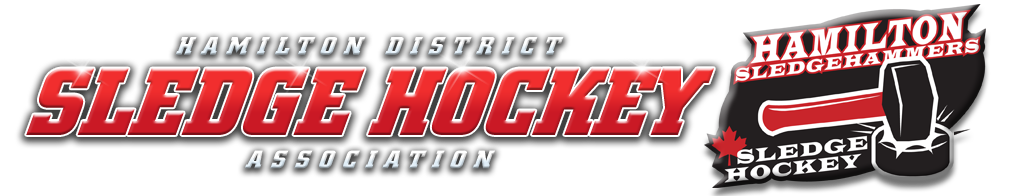 HDSHA President – Mike Séguin
Next season for our Association:
Waiting on the City to confirm our Ice for next season.
We are hoping to have players commitments as soon as possible since we need to confirm by August 1st our number of teams participating in OSHA next season.
We are expecting to have more new players next season in the Junior and Open teams. We want to see a continuing growth with our numbers.
We are expecting to ice three teams like this past season. 
Possible change to the Open team from West division to the East division (Kawartha furthest away).
We are always looking for volunteers for coach, trainer, managers, pushers and to help with fundraisers. All help is greatly appreciated.
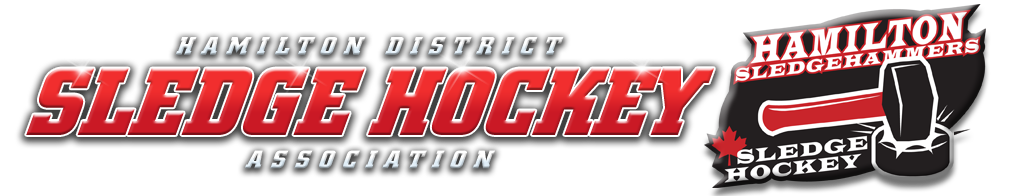 HDSHA President – Mike Séguin
OSHA news:
STO: Tryouts for next season will be in August. Associations will get information in June.
(New) Hockey Canada mandate: Every bench staff member and on-ice volunteer will need a Criminal Record Check with Vulnerable Sector before being registered. The OSHA Executive will need to draft a letter so that members can bring with them to the police stations. 
(New) Coach certification: All coaches need the Community Sport Coach 1 – Intro to Coach.
(Reminder) Trainers: All teams need one certified trainer on the bench.
(New): Brant would like to return to the league after 8 years being away. They need to bring a proposal to the entire league by June 1st.
(New): Hybrid icing will be in place next season for the AB division.
(New): Junior division will play 3 periods of 15 minutes next season.
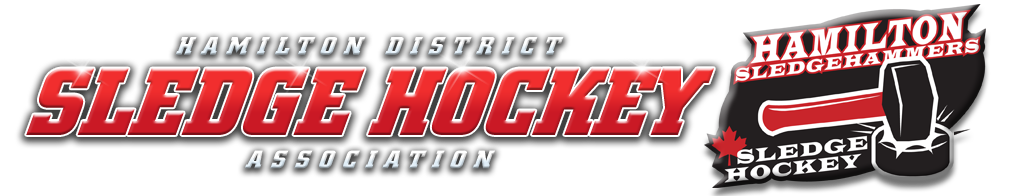 HDSHA President – Mike Séguin
Arena renovations (Thanks Denise!)
Wider doors to arena rink.
Sliding entrance doors to the arena drop off area.
Magnetic holders to keep double doors open near dressing rooms.
More accessible parking at the back of the arena
We are also ordering a banner with our logo and website link at the arena *End of the rink.
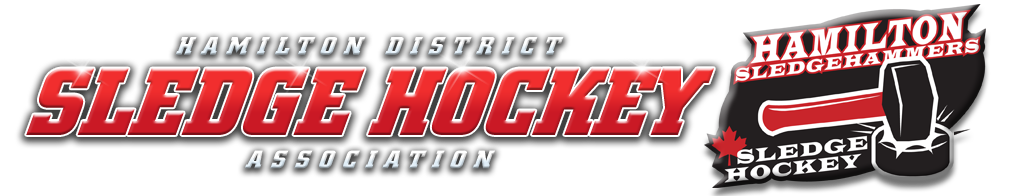 Executive reports
Brad Fairman – Registrar
Allen Hierlihy – Public relations and Volunteer Coordinator (Interim)
Hockey Operations – Terry Collison
Fundraising – Denise Hierlihy
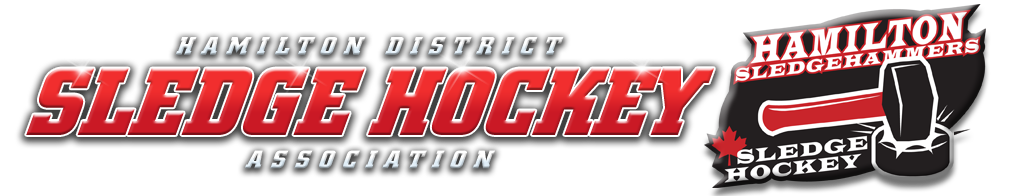 HDSHA Constitutional Amendments
Proposed changes to the Constitution:
Article VI
Section 4. Treasurer
viii. Be one of Three Signing Officers of the Association. (new)
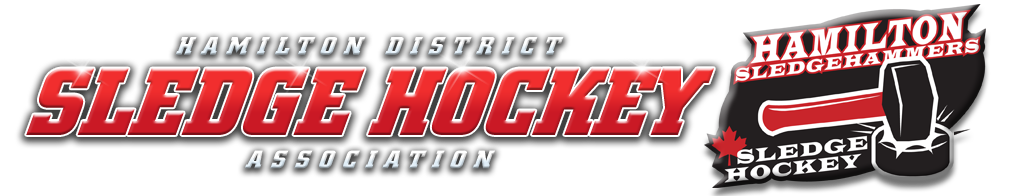 HDSHA Constitutional Amendments
Proposed changes to the Constitution:
Article XX
Section 1 Team Structure
(existing) ii. HDSHA will offer a Junior Development program for players age 6 years to 15 years (as of December 31, xxxx) of that registration year.
(New) ii. HDSHA will offer a Junior Development program for players age 5 years to 15 years (as of December 31, xxxx) of that registration year.
Section 2 Eligible Players
(existing)i. Minimum age requirement shall be 6 years as of December 31st of the registration year. Exceptions to the minimum age limit may be granted on request.
(new) i. Minimum age requirement shall be 5 years as of December 31st of the registration year. Exceptions to the minimum age limit may be granted on request.
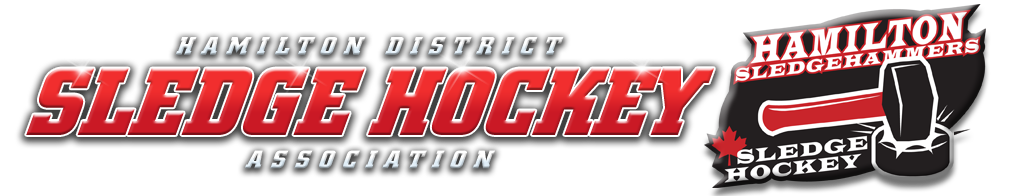 HDSHA Constitutional Amendments
Article XX
Section 14   Player release (Season and tournaments) (new)
A written request from the player (or a family member) stating the reason for a demand of a release needs to be submitted to the President and the Hockey Operations Coordinator. Once received, a special meeting with the Executive will be held to discuss the release in which if granted, two Executive members will sign the release form. If not granted, the President will notify the player of the decision. (new)
A player of our Association can play with other OSHA clubs in tournament play only if the player’s HDSHA team is not playing in that tournament or has a scheduled game during tournament play. A written request to the Hockey Operations Coordinator and cosigned by the President is needed for the release of the player for the tournament. (new)
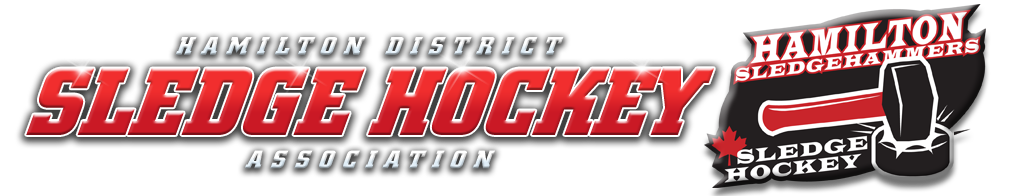 Executive Committee nominations and elections
ELECTION OF OFFICERS
 i. Elections will be held every two years at the AGM WHICH IS CONDUCTED in the month of May. On the even year, the elections shall be for the positions of President, Treasurer, Administrative Assistant and Fundraising Coordinator. On the odd year, elections shall be for the positions of Vice President, Volunteer Coordinator, Public Relations Coordinator, Registration Coordinator and Hockey Operations Coordinator.
 ii. The Executive will appoint an independent Election Chairperson prior to the Election Meeting. 
iii. The Election shall be conducted in recognized manner and voting will be by secret ballot. All ballots will be distributed, collected, counted and recorded by the Chairperson.
 iv. A majority vote will carry. 
v. In the event of a tie, there will be a second or third ballot if required. 
vi. All nominations must be confirmed by the nominee. 
vii. All nominees must be present at the election meeting or must send a letter to the election chairperson which declares the nominees’ intention to stand for election for a specific position.
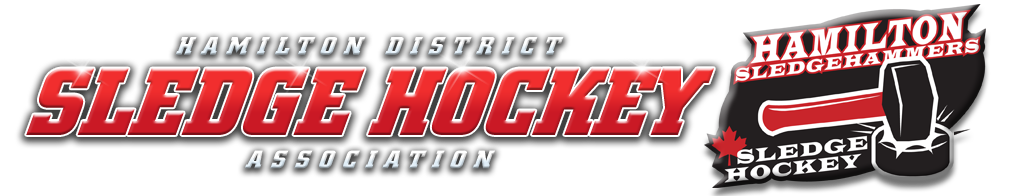 Executive Committee nominations and elections
ELIGIBILTY OF VOTERS 
i. All Registered Players from the current Season shall have one vote each.
 ii. A player’s vote may be designated to a parent or guardian. 
iii. Votes by Proxy will not be allowed.
 iv. One vote per registration will be allowed. 
v. Members who are on the executive shall not get an extra vote.
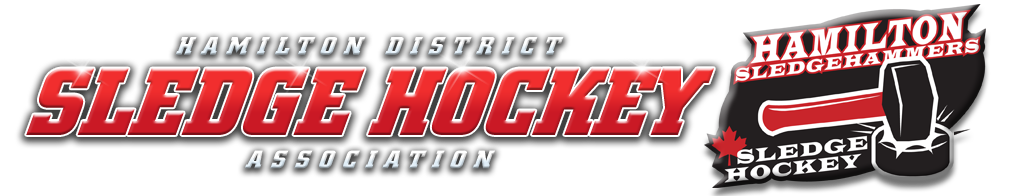 Executive Committee nominations and elections
President 
i. Preside over all meetings.
 ii. Call special meetings.
 iii. Carry out the provisions of the constitution.
 iv. Oversee all committee activities. 
v. Be one of three signing Officers of the Association 
vi. Exercise the powers of the Executive in an Emergency.

Nominations?  N/A Mike Seguin
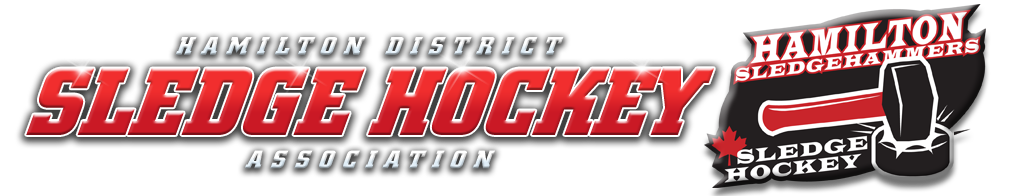 Executive Committee nominations and elections
Treasurer
i. Handle funds and finances for club. 
ii. Keep financial records. 
iii. Pay bills and release funds as voted by the general membership. 
iv. Make financial reports at least once a month at the meeting. 
v. Develop and an annual budget for the HDSHA Executive to Review and Approve. 
vi. Shall Hand over all Financial Property of the HDSHA President upon resignation. 
vii. Shall CO-ORDINATE the Investment of HDSHA funds based on the directives of the HDSHA Executive.

Nominations?
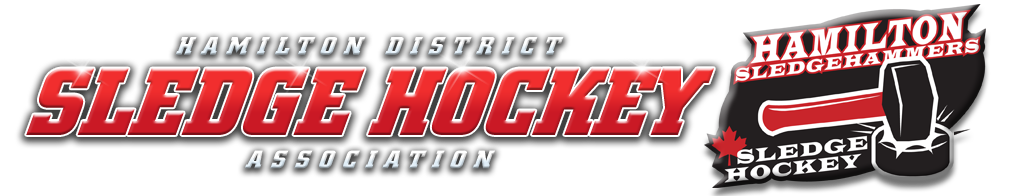 Executive Committee nominations and elections
Fundraising Coordinator 
i. Shall be responsible for the co-ordination of all the Fundraising Activities of the HDSHA. 
ii. Shall keep an accurate record of all Fundraising Activities. 
iii. Shall obtain the approval of the HDSHA executive for all fundraising activities.
 iv. Shall submit all monies from fundraising activities to the treasurer, who will deposit the same into the appropriate HDSHA account. 
v. Actively pursue any grants which are available to the HDSHA. 
vi. Shall Actively pursue sponsorship opportunities for the HDSHA. 
vii. Shall apply for any license that may be required for any fundraising project. 
viii. Shall ensure all fundraising cheques are issued to HDSHA.

Nominations?
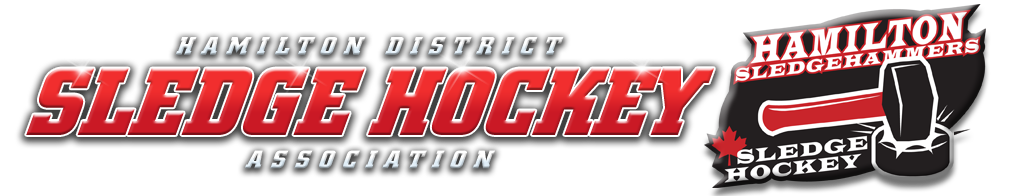 Executive Committee nominations and elections
Administrative Assistant
i. Record and keep accurate minutes of all meetings and distribute in a timely manner. 
ii. Act as correspondence clerk. 
iii. Print and distribute agenda for all meetings. 
iv. Responsible for the collection of mail from the associations mailbox and keep correspondence recorded in a log book. 


Nominations? Kerry Nimijohn all in favor accepted,
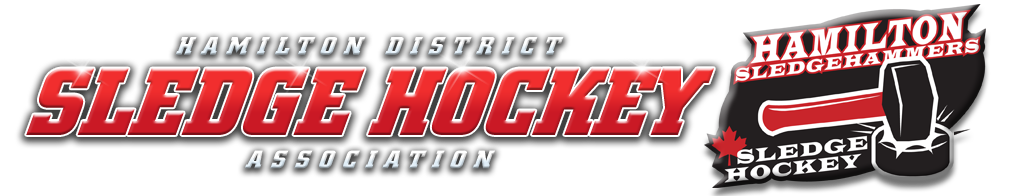 Executive Committee nominations and elections
Volunteer Coordinator (1 year)
i. Shall explore all avenues of potential volunteer recruitment.
 ii. Shall work with the executive regarding the development of a volunteer application forms and a formalized screening process. 
iii. Shall keep a complete and regularly updated record of all volunteers. This will include phone number and addresses.
 iv. Shall assist student volunteers with logging of hours and tasks for School requirements.


Nominations?
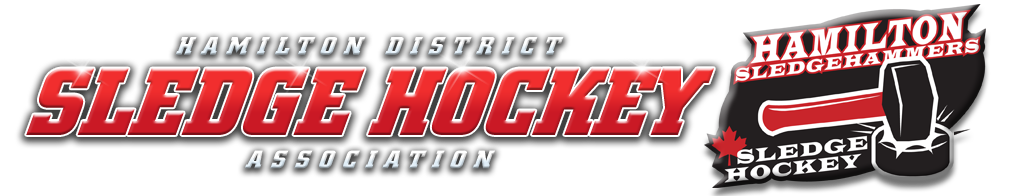 THANK YOU EVERYONE 
FOR THE GREAT SEASON!

WE CANNOT WAIT FOR 
THE 2024-2025 SEASON.

GO SLEDGEHAMMERS!